Základní principy změny ve financování nepedagogické práce a provozu školství ÚSC a DSO
Zpracovalo MŠMT, Únor 2025
Současný stav financování
3
Stručná rekapitulace – financování ze státního rozpočtu
V současné době školský zákon stanovuje, že ze státního rozpočtu je financována pedagogická a nepedagogická práce, učebnice a učební pomůcky atp., ve školách a školských zařízeních, vše ostatní je odpovědností zřizovatele, tj. kraje, obce, dobrovolného svazku obcí – jedná se o výkon samostatné působnosti, na niž stát ze státního rozpočtu přispívá (nyní většinově hradí).
Pedagogická práce je financována čistě normativně u základních uměleckých škol, vyšších odborných škol a školských služeb (s výjimkou pedagogické práce ve školních družinách).
Pedagogická práce je financována nákladovo-normativně u ostatních škol a školních družin.
Nepedagogická práce je financována čistě normativně, u škol (s výjimkou ZUŠ) normativem na ředitelství, třídu, pracoviště.
Dobrovolným svazkům obcí je Ministerstvem financí poskytována dotace „nahrazující“ výnos ze „školského“ koeficientu v rozpočtovém určení daní (poskytována v březnu)
Role nepedagogické práce
Nepedagogická práce primárně zajišťuje provozní záležitosti, údržbu a správu majetku zřizovatele - často efektivnější outsourcing u malých subjektů, který stávající systém financování fakticky znemožňuje; zároveň zřizovatel není nijak systémem financování motivován na zefektivňování činností nebo investování do „školy“ - investice či outsourcing zřizovatel hradí z vlastních prostředků (RUD), zatímco lidskou práci hradí stát (státní rozpočet).
Lze jen obtížně oddělit, jaká práce souvisí s činností školy a školského zařízení a jaká s ostatními činnostmi právnické osoby – typickou ukázkou je pak školní stravování, kdy se potkává stravování dětí, žáků a studentů (tj. hmotné zabezpečení) se stravováním zaměstnanců (či občanů obce).
Není v zásadě normovatelná, jen z části je odvislá od počtu dětí, žáků a studentů či rámcového vzdělávacího programu.
V normativním financování nelze zacílit peněžní prostředky pouze tam, kde jsou nezbytně nutné, dochází k neefektivní alokaci zdrojů – i na úrovni 1 zřizovatele.
Základní principy - návrh
Co se Návrhem nemění
Týká se pouze obcí zřizující školu nebo školské  zařízení (DDM) - snížení ostatních koeficientů (rozloha, počet obyvatel) tak, aby zvýšení procentního podílu bylo promítnuto pouze do „školského“ koeficientu – viz dále
netýká se tedy 45 % (ve SČK 47 %) obcí
Zaměstnavatelem nepedagogických zaměstnanců může být (a zpravidla bude) nadále „škola“
Systém odměňování
Rozdělení rolí mezi krajskými úřady, ORP a MŠMT
Povinnost zajišťovat hmotné zabezpečení – školní stravování – posiluje se odpovědnost zřizovatele školy
7
Co se navrhuje – základní principy
Zvýšení podílu obcí a krajů na sdílených daních – u obcí zvýšení stávajícího („provozního“) koeficientu a jeho rozšíření o další jednotky „výkonu“; u krajů stanovení samostatného „školského“ podílu nezahrnujícího „provozní“ složku – nutné řešit až v rámci komplexní změny krajského RUD.
Závazek státu omezit pouze na financování pedagogické práce ve školách a školských zařízení (vč. zajištění výuky plavání), ostatní výdaje tak budou povinností/odpovědností zřizovatele (kraje, obce a dobrovolného svazku obcí).
Navrhované podíly krajů a obcí
S účinností od 1. 9. 2025
Obce 25,79 %
Kraje 10,17 %
Cca + 11 mld. Kč
S účinností od 1. 1. 2026
Obce 25,93 %
Kraje 10,23 %
Cca + 32,4 mld. Kč
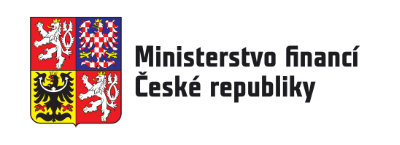 VALORIZACE PROSTŘEDKŮ STÁVAJÍHO KRITÉRIA POČTU ŽÁKŮ V RUD OBCÍ
Co se navrhuje – základní principy
Nově by se do RUD zahrnovaly i svazkové školy, přičemž výnos půjde za obcí, v níž má daná svazková škola sídlo – bude na členských obcích, aby si (ideálně smluvně) ošetřily způsob financování svazkové školy – např. dle předpokládané částky výnosu, kterou každoročně zveřejňuje Ministerstvo financí (výnosy převáděny průběžně)
Objektivní rozdíly ve finanční náročnosti pedagogické práce a provozu by byly řešeny systémem koeficientů/vah – nařízení vlády k zákonu č. 243/2000 Sb. v gesci MŠMT – ovlivní i stávající „školský RUD“ v případě obcí
Nositelem daňového výnosu by byl/o:
koeficient 1 - dítě v přípravné třídě, žák "běžné" ZŠ, SŠ, KON, student VOŠ, ubytovaný v domově mládeže 
koeficient 2 - dítě ve speciální třídě/škole MŠ a přípravném stupni ZŠ speciální 
koeficient 2 - žák ve speciální třídě/škole ZŠ a SŠ a ubytovaný v internátu
koeficient 9 - dítě v dětském domově 
koeficient 0,1 - žák ZUŠ nebo dítě, žák, student v pravidelné činnosti SVČ 
koeficient 1,2 - dítě v „běžné“ MŠ a žáka svazkové „běžné“ ZŠ
Harmonogram
17. 1. 2025 předložen pozměňovací návrh k novele školského zákona upravující zákon o RUD a školský zákon 
30. 1. 2025 dokončení návrhu nařízení vlády  
únor - duben dokončení legislativního procesu, komunikační kampaň
duben/květen novelizovaný školský zákon a zákon o RUD vstoupí v platnost
květen/červen nové nařízení vlády vstoupí v platnost 
1. 9. 2025 účinnost změny
Červen až září  obce přijímají rozpočtová opatření 
Výplaty za srpen hrazeny z dotace ze státního rozpočtu  - školy naposledy mohou  rozdělit  prostředky mezi pedagogy a nepedagogy dle svých potřeb
Výplaty nepedagogů za září obvykle vyplácené kolem 10. října budou zajištěny z prostředků obce
Podpora „malých obcí“
Na přechodnou dobu - do konce roku 2026.
Řešení specifickým nástrojem na úrovni nařízení vlády, který obcím do určitého počtu dětí a žáků připočte pevný počet „jednotek“.
Specifický nástroj přerozdělí část daňového výnosu od větších obcí směrem k menším obcím.
Současný systém financování nepedagogické práce rovněž „přerozděluje“ zdroje od větších škol ke školám menším, od větších jídelen k menším atp.
Návrh stanovuje hranici 500 dětí, žáků, studentů a 10 jednotek – v údajích na webu MŠMT zahrnuto.
Tzn. 2 977 obcí z 3 437, tj. 87 % (v SČK 519 z 610, tj. 85 %)
Pro rok 2025 dojednán pro navýšení podílu obcí a krajů na rozpočtovém určení vyšší objem, než by odpovídal počtu nepedagogů rozpočtovaných na rok 2024, zvýšení o 4 mld. Kč a valorizovaný o 5 % - zohlednění „přelivu“ z pedagogické práce v důsledku konsolidačního balíčku.
Propočty
Proč nebyly dříve?
První krok – politická dohoda na objemu pro zvýšení podílu na daňových výnosech
Druhý krok – simulace na datech roku 2024 pro debatu se zástupci samospráv
Třetí krok – zpracování rozpisu rozpočtu na rok 2025 – základní parametr pro určení podílu krajů a obcí
Čtvrtý krok – údaje o reálných převodech daňových výnosů za období 09-12/2024
Pátý krok – zpracování modelu pro období 09-12/2025 na základě daňové predikce

MF – propočty celkových podílů krajů a obcí
MŠMT – propočty na jednotlivé kraje a obce

Proč nejsou pro rok 2026?
- Ovlivní počty dětí, žáků a studentů od 1. 9. 2025 (vliv demografie, role soukromých škol)
15
Co je dobré vědět
Změna nejdříve ve od 1. 9. 2025, tj. dvojí účinnost novely zákona č. 243/2000 Sb. (postupná změna podílů).
Srovnání s rokem 2024 je určitým zjednodušením za oblast školských služeb – propočet přes republikové normativy, nezohledňují se krajské normativy ani „dohodovací“ řízení.
Přepočtem pro RUD vzniká průměr – nové „normativy“ – výnos přesto nebude pro každou obec stejný – vliv vah a „bonusu“.
Mění se pohled na zajišťování peněžních prostředků na školní stravování – nositelem dítě, žák, student, nikoliv stravovaný. Respektuje se při tom § 122 odst. 3 ŠZ – hmotné zabezpečení (stravování) zajišťuje pro „své“ děti, žáky a studenty právnická osoba vykonávající činnost školy nebo školského zařízení, v případě ÚSC a DSO lze i ve spolupráci se zřizovatelem – nově vždy se zřizovatelem.
Dojde mezi obcemi k určitému přerozdělení i stávajícího „školského koeficientu“, neboť se nevytváří samostatný „nepedagogický“ koeficient.
Dobrovolné svazky obcí nebudou mít od roku 2026 nárok na dotaci ze státního rozpočtu (současný poskytovatel - Ministerstvo financí).
Trocha statistiky za středočeský kraj na závěr
9 obcí se ZŠ s nejvýše 20 žáky (minimum 12)
58 obcí s prvostupňovou ZŠ o průměrném počtu 58 žáků
208 obcí pouze s MŠ o průměrném počtu dětí 35 (minimum 15, maximum 119)
47 obcí se ZUŠ (průměrný počet žáků 508)
12 obcí se SVČ (v průměru 766 účastníků pravidelné činnosti, ale např. Všenory k 305 dětem a žákům mají 655 účastníků pravidelné činnosti SVČ)
Proč to má smysl?
Stát platí školám  činnosti, které často hradí obec  - účetní, ICT správa, někde úklidové služby

Pokud  škola uspoří nepedagogické úvazky, stát s odstupem času tyto pozice jako "neobsazené" krátí – mediálně „černé duše“

Obce umí ovlivnit efektivitu provozu škol, včetně nepedagogické práce, více než stát

Úspory z vyšší efektivity zůstanou obci. Ta je může investovat dále do školství (např. zlepšit odměňování).

Možnost koncentrace služeb, které obec beztak zajišťuje - technické služby, společná ICT správa, účetnictví, právní služby, administrace dotačních žádostí